IĞDIR ÜNİVERSİTESİ IĞDIR ZİRAAT FAKÜLTESİ
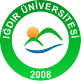 BAHÇE BİTKİLERİ BÖLÜMÜ
2017
Genel Bilgi
Bölümümüz, Meyvecilik, Sebzecilik ve Bağcılık alanlarında yetiştirme teknikleri, ıslah ve hasat sonrası fizyoloji konularında mevcut problemlerin tespiti ve bu problemlerin çözümüne yönelik bilimsel çalışmalar yapmak ve bu konularda çalışabilecek ziraat mühendisleri yetiştirmek amacıyla kurulmuştur.
Tarihçe
Kafkas Üniversitesi bünyesinde kurulması kararlaştırılan Iğdır Ziraat Fakültesinin kuruluş kararnamesi, 2006/10381 karar no ile 26163 sayılı Resmi Gazete ’de yayımlanmıştır. Fakültemiz, 22/05/2008 tarihinde 28/3/1983 tarihli ve 2809 sayılı Yükseköğretim Kurumları Teşkilâtı Kanununa eklenen Ek 100 üncü madde ile yeni kurulan Iğdır Üniversitesine bağlanmıştır.

Lisans düzeyinde eğitime 2009-2010 öğretim yılından itibaren başlayan Bahçe Bitkileri Bölümü, Iğdır Üniversitesi ve Atatürk Üniversitesi arasında 2009 yılında imzalanan ortak lisansüstü eğitim protokolü çerçevesinde yüksek lisans eğitimine de başlamıştır.

Bahçe Bitkileri bölümü; 2009 yılından günümüze 59 Lisans ve 3 Yüksek Lisans öğrencisi  mezun vermiştir.
Misyon
Bahçe Bitkileri Bölümü özellikle yörede Bahçe Bitkileri yetiştiriciliğinde yaşanan problemlerin çözümüne yönelik araştırma projeleri, yeni tür ve çeşitlerin adaptasyonuna yönelik araştırma çalışmaları ve bilimsel faaliyetlerini yürüterek elde edilen çıktıların üreticiye aktarılmasında önemli rol almayı hedeflemektedir. 
Meyvecilik, Sebzecilik ve Bağcılık alanlarında ıslah, yetiştirme teknikleri ve hasat sonrası fizyoloji konularında dünyadaki son gelişmelerden haberdar olan, araştıran, geliştiren, bilgiye erişebilen, öğrendiğini uygulayabilen nitelikli ziraat mühendisleri yetiştirmek Bölümümüzün diğer bir misyonunu oluşturmaktadır.
Vizyon
Bahçe Bitkileri Bölümü ulusal ve uluslararası seviyede üniversitelerin bahçe bitkileri bölümleri ile eşdeğer araştırma yapabilen, eğitim verebilen, yetiştirdiği elemanlarla çözüm üretebilen ve milli ekonomiye katkı sağlayan bir kurum kimliği kazanmaktır.
Mezunların Görev Alabileceği Yerler
Gıda Tarım ve Hayvancılık, Çevre ve Şehircilik, Kültür ve Turizm, Çevre ve Orman Bakanlıklarına bağlı kamu kurum ve kuruluşlar
Devlet Planlama Teşkilatı
Hazine Müsteşarlığı, Dış Ticaret Müsteşarlığı
Bahçe Bitkilerinin ıslahı ile ilgili özel tesisler
Sebze yetiştiriciliği, tohum üretimi ve fidecilikle ilgili özel tesisler
Bağ yetiştiriciliği ile ilgili özel tesisler
Meyve yetiştiriciliği ile ilgili özel tesisler
Süs bitkileri yetiştiriciliği ile ilgili özel tesisler
Mantar üretimi ile ilgili özel tesisler
Soğuk muhafaza tesisleri
Belediyelerin imar, fen işleri, park ve bahçeler birimleri
Üniversiteler
Akademik Personel
Bölümümüz kadrosu; 5 Yardımcı Doçent ve 4 Araştırma Görevlisi olmak üzere toplam 9 öğretim elemanından oluşmaktadır.
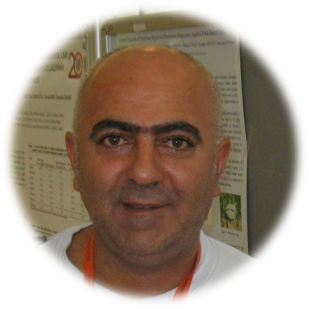 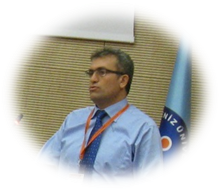 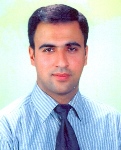 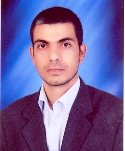 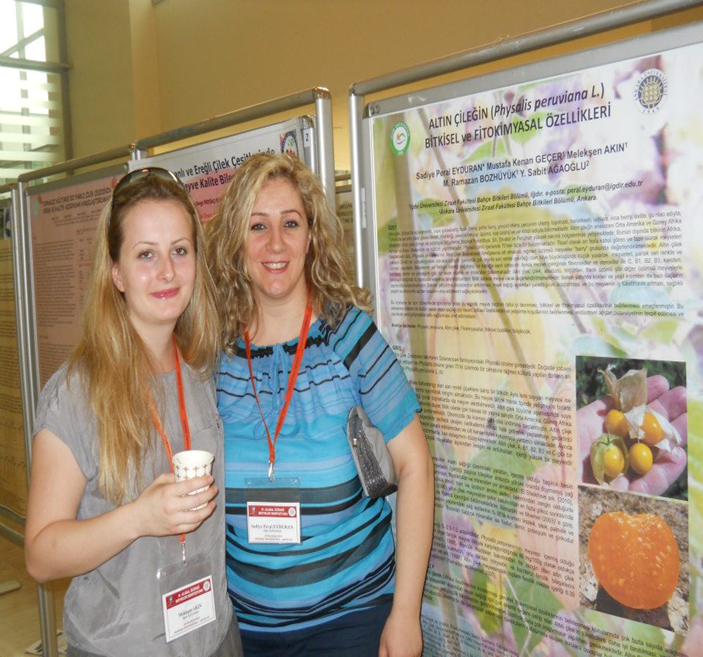 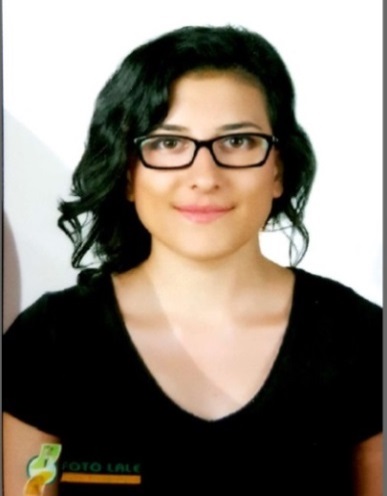 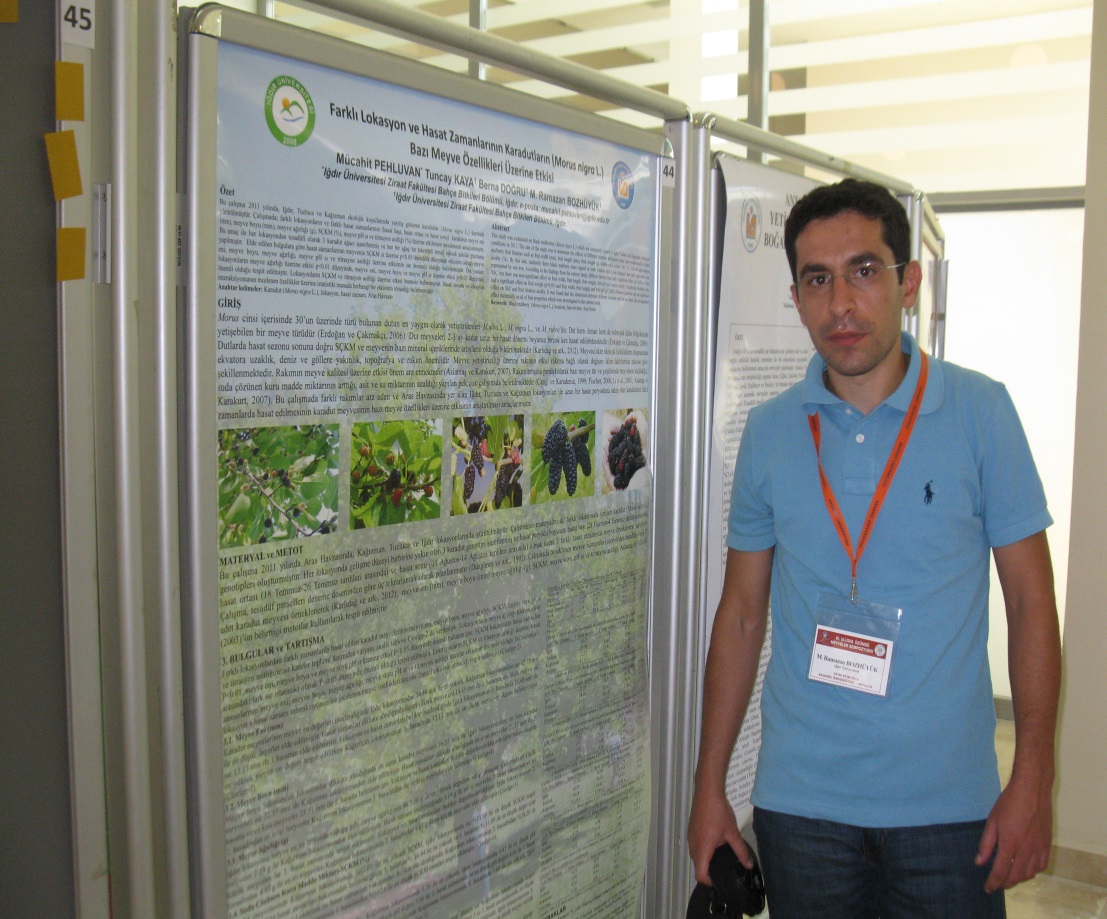 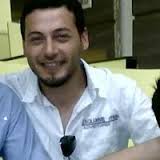 Çalışma Konuları
* Meyve Yetiştirme ve Islahı
* Sebze Yetiştirme ve Islahı
* Bağcılık
* Hasat Sonrası Fizyoloji ve Muhafaza
* Organik Tarım
Tamamlanan Projeler
Farklı Rakım ve farKlı Hasat Zamanlarının Dut Meyvelerinin Fizikokimyasal Özellikleri Üzerine Etkileri (BAP) Iğdır Üni.
Iğdır Ekolojik Koşullarından Yetiştirilen Bazı Şeftali Genotiplerinin Fenolojik, Pomolojik ve Kimyasal Özelliklerinin Tespiti (BAP) Iğdır Üni.
Iğdır Koşullarında Doğal Olarak Yetişen Üzüm Çeşitlerinin Fenolojik ve Bitkisel Özelliklerinin Belirlenmesi (BAP) Iğdır Üni.
Kayısılarda  Prunus armeniaca L  Gölgelemenin Geç Çiçeklenme Üzerine Etkileri, Yükseköğretim Kurumları tarafından destekli bilimsel araştırma projesi.	
Üniversitemiz yönetici pozisyonunda olan 60 akademik ve idari personelin ingilizce dil kapasitesinin artırılması, Yükseköğretim Kurumları tarafından destekli bilimsel araştırma projesi.
Iğdır Ekolojik Şartlarında Bazı Çilek Çeşitlerinin Verim ve Kalite Özelliklerinin Belirlenmesi, Yükseköğretim Kurumları tarafından destekli bilimsel araştırma projesi.
Aras Havzası Ceviz Seleksiyonu ve Ümitvar Genotiplerde Bazı Kimyasal Özelliklerin Belirlenmesi. 2014-FBE-B07.
Iğdır da Seracılığın Yaygınlaştırılması Projesi, Diğer kamu kuruluşları (Yükseköğretim Kurumları hariç)
Tamamlanan Yüksek Lisans Tezleri
Iğdır Ekolojik Koşullarında Yetiştirilen Bazı Şeftali Genotiplerinin Fenolojik, Pomolojik ve Kimyasal Özelliklerinin Tespiti (2016).

Iğdır Yöresinde Yetiştirilen Üzüm Çeşitlerinin Ampelografik Özelliklerinin Belirlenmesi (2016).

Kağızman Yöresinde Yetiştirilen 'Uzun Elma' Yerel Çeşidinde Klon Seleksiyonu (2016).
Bahçe Bitkileri Laboratuvarı
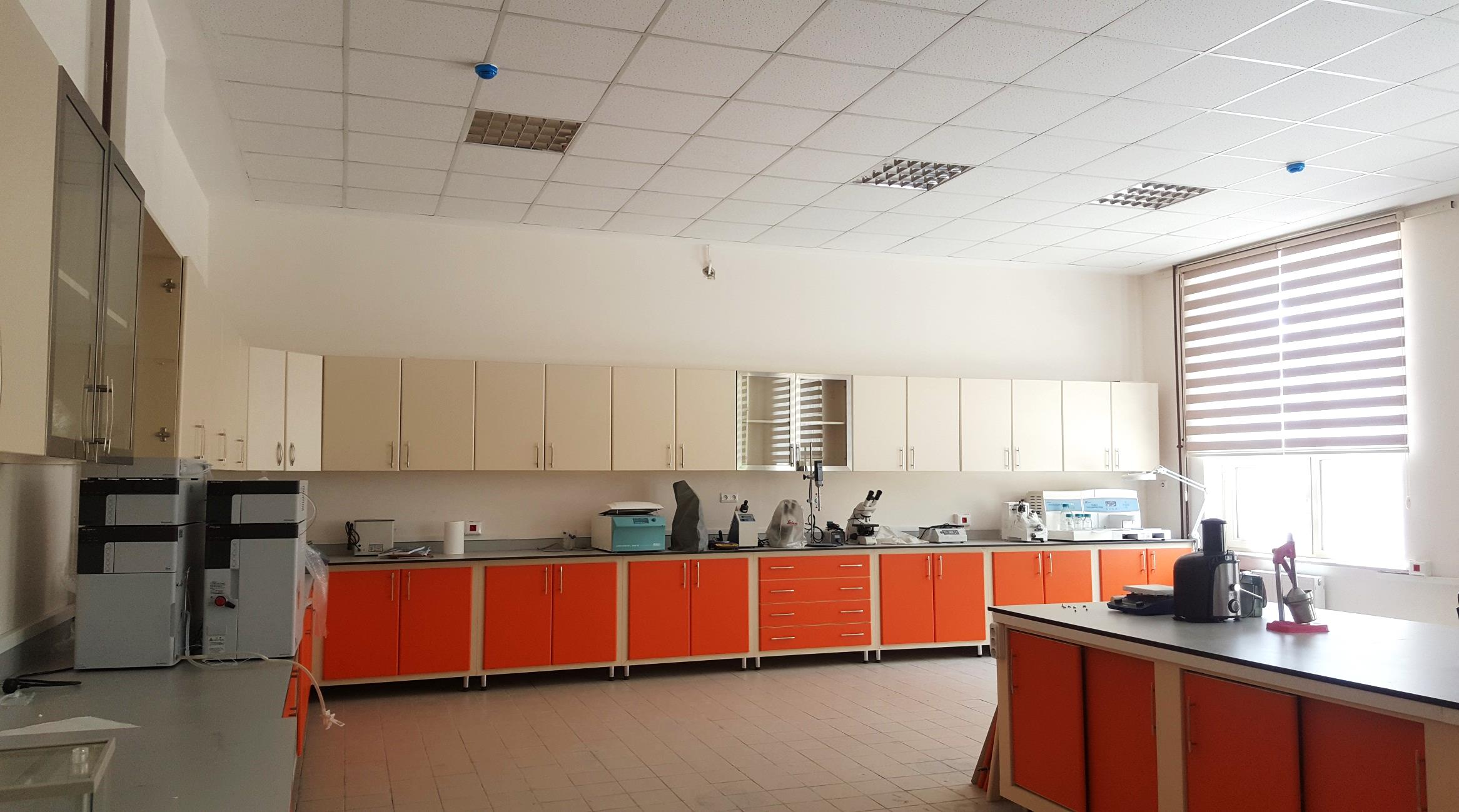 Bahçe Bitkileri Laboratuvarı
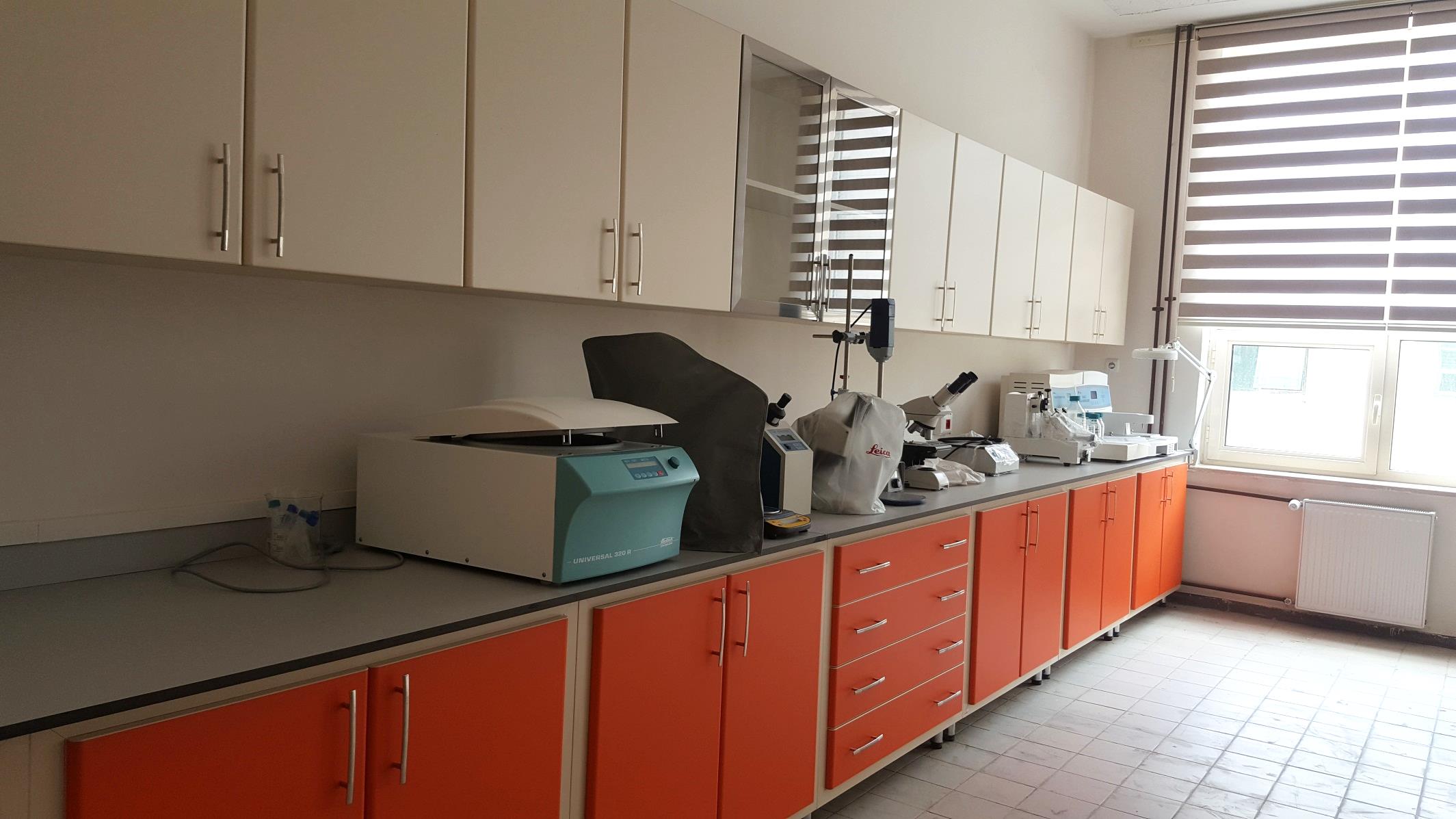 Faaliyetlerimiz
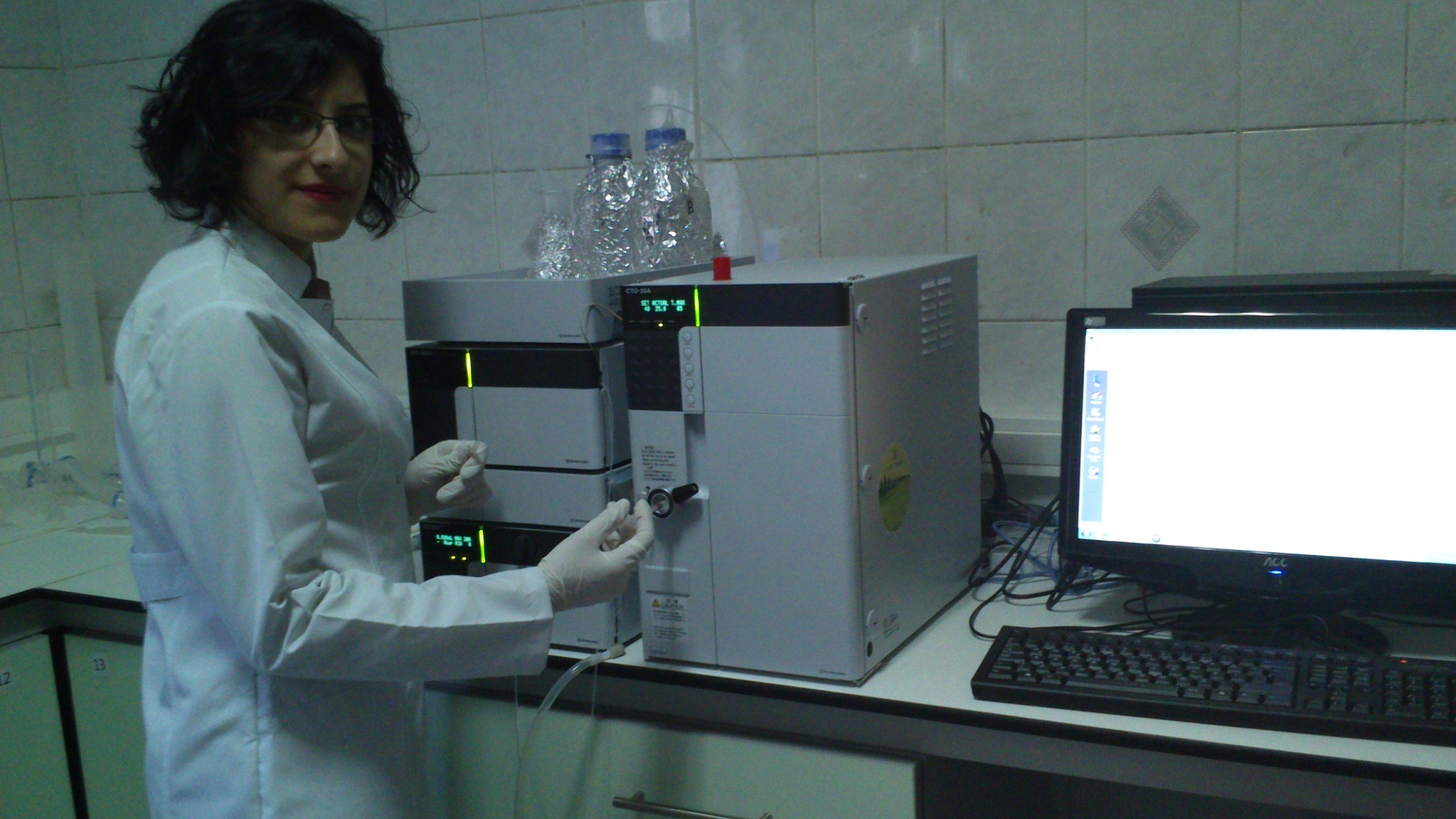 Laboratuvar Çalışmaları
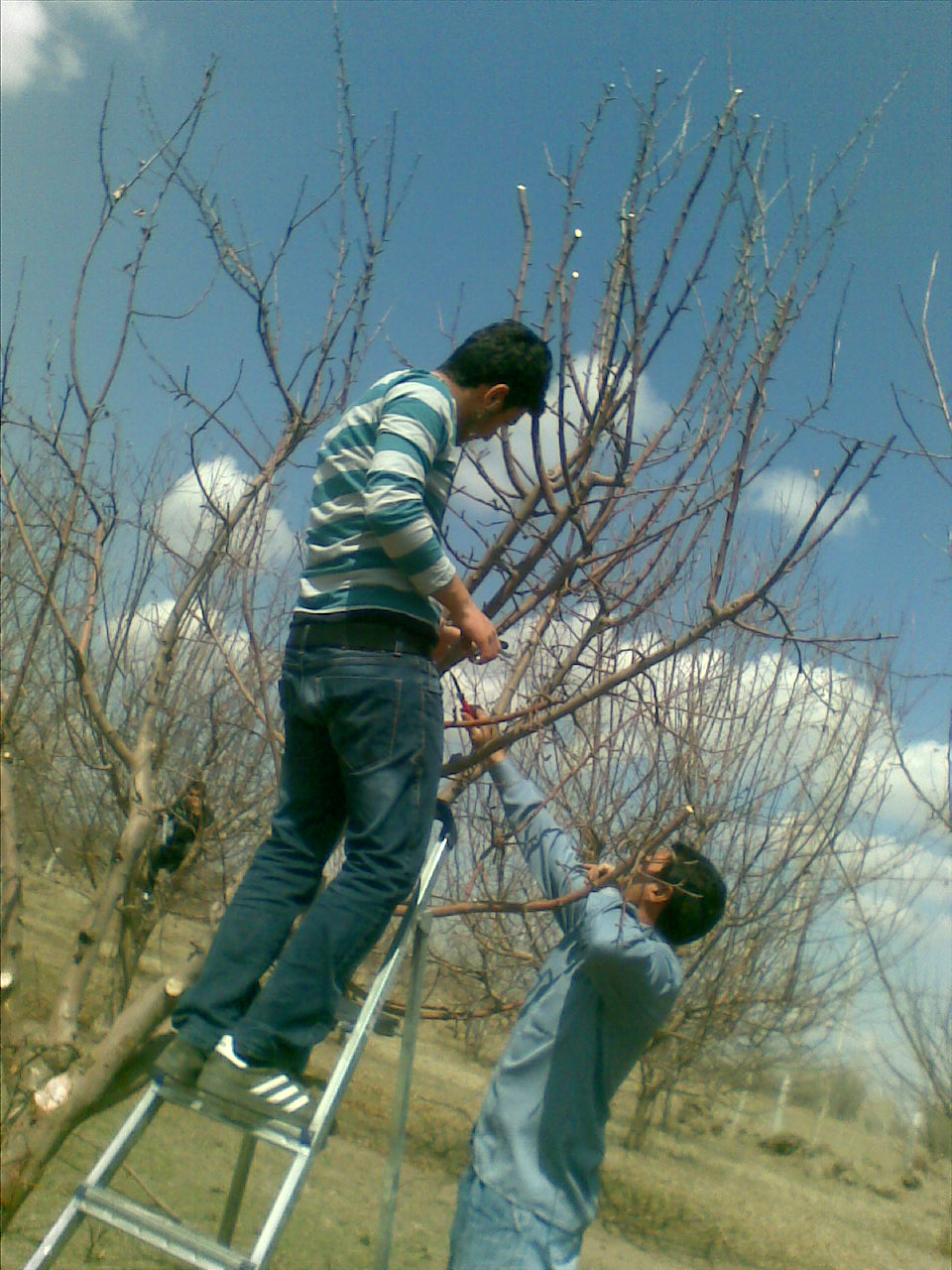 Budama Eğitimi
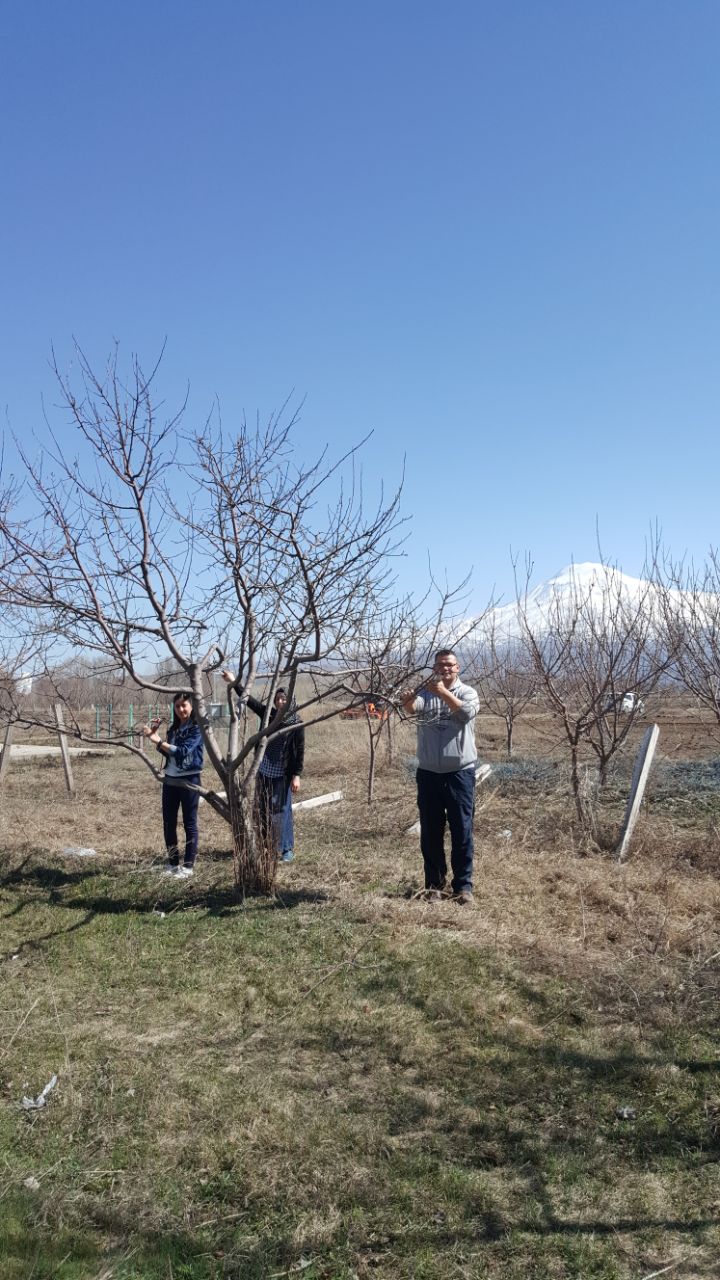 Budama Eğitimi
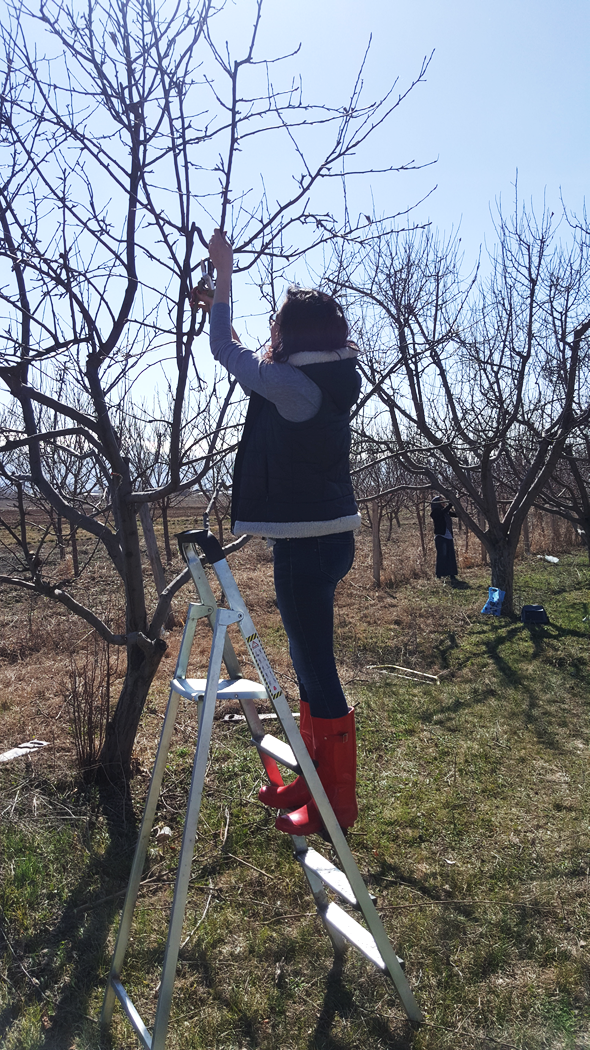 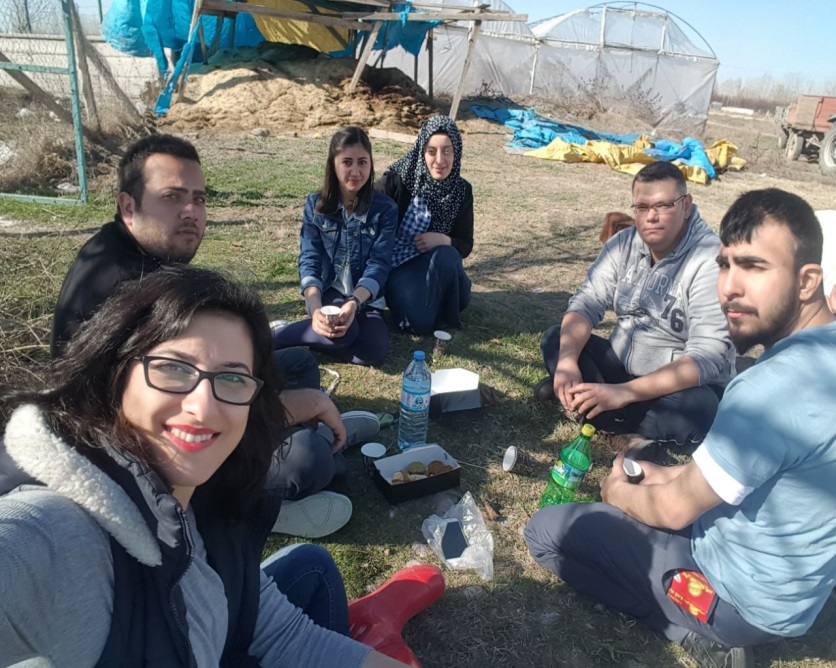 Budama Eğitimi
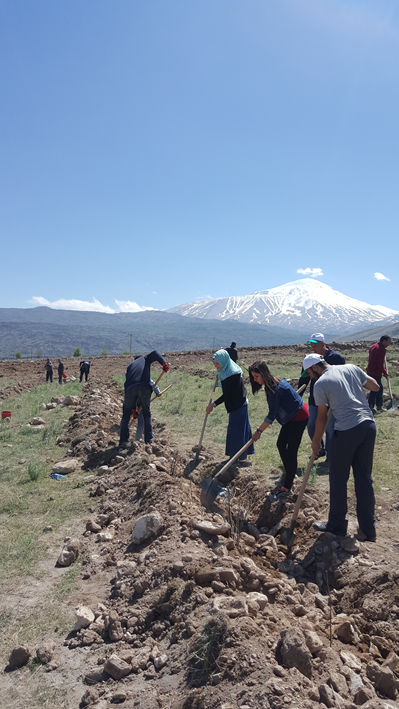 Fidan Dikimi
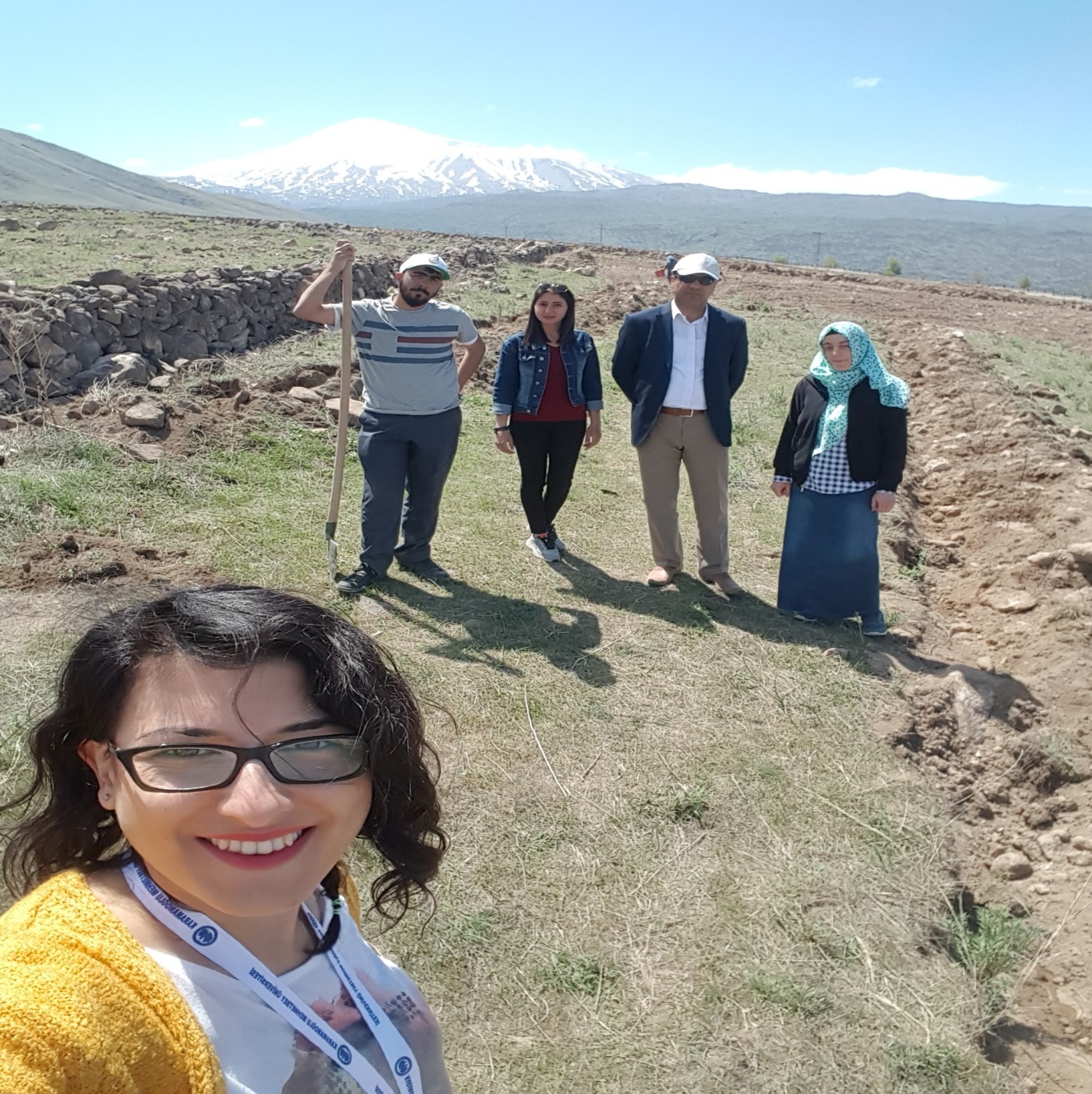 Fidan Dikimi
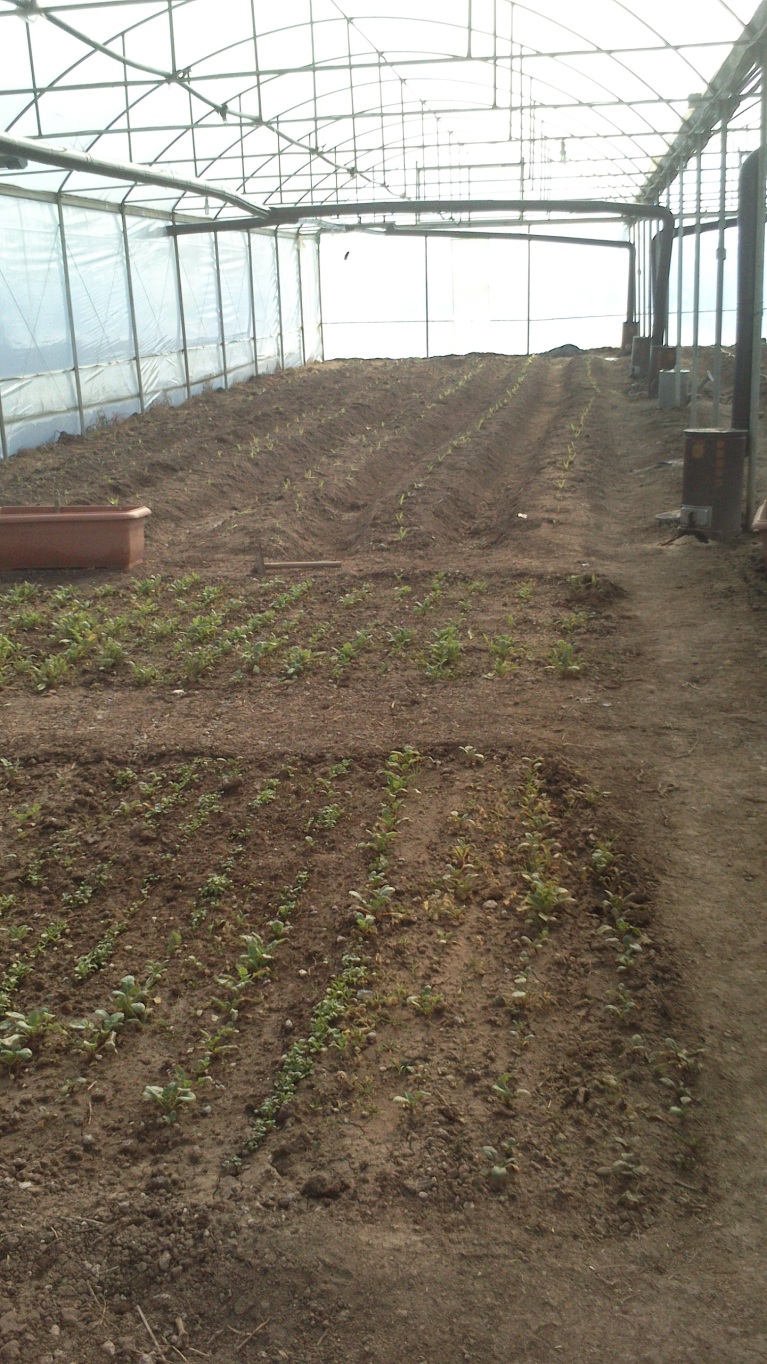 Serada Fide Dikimi
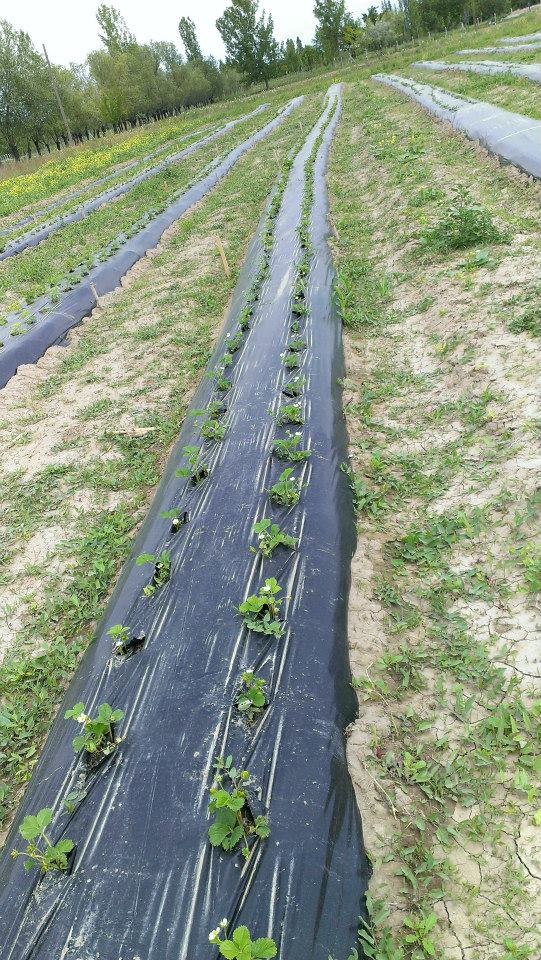 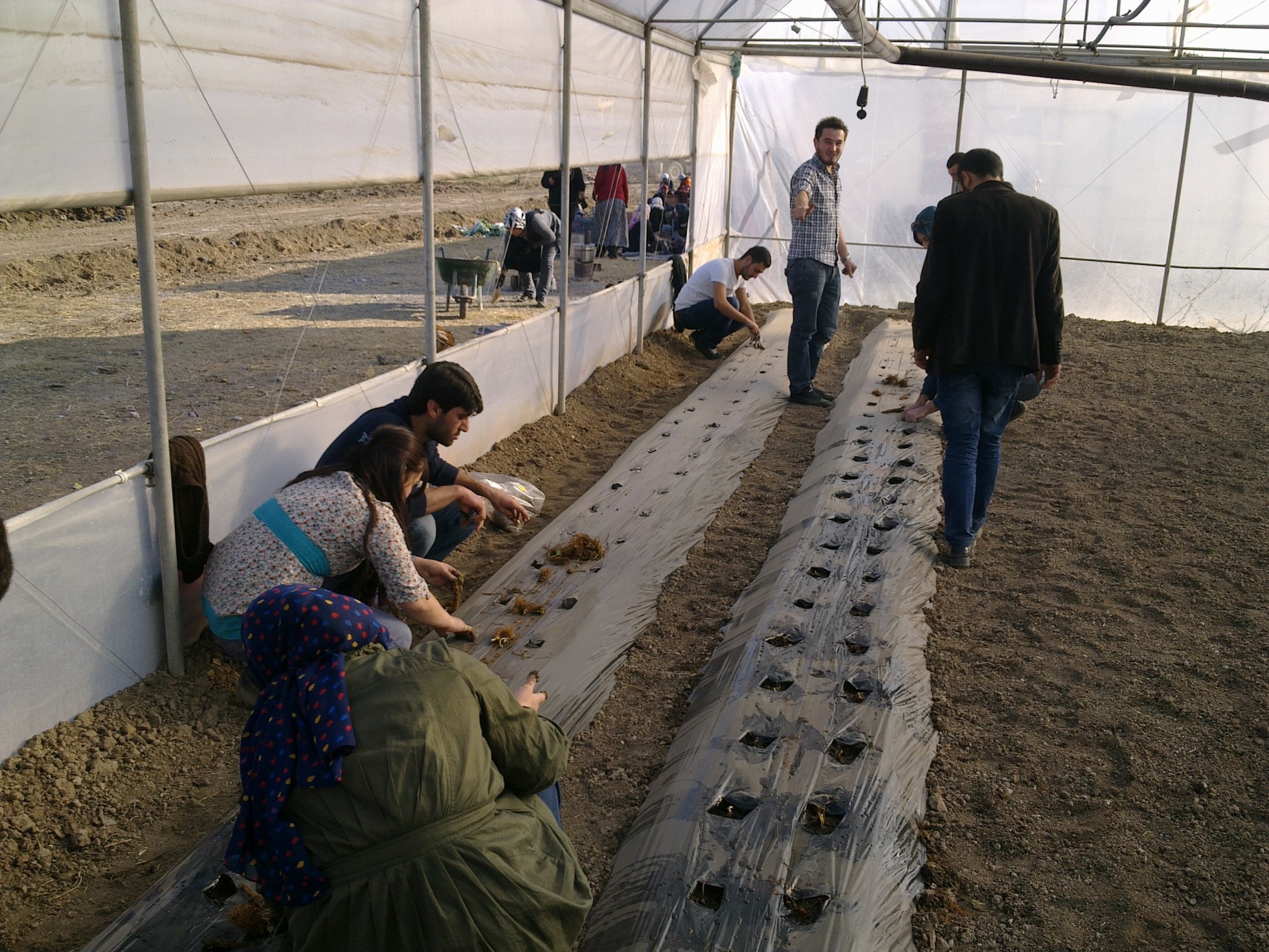 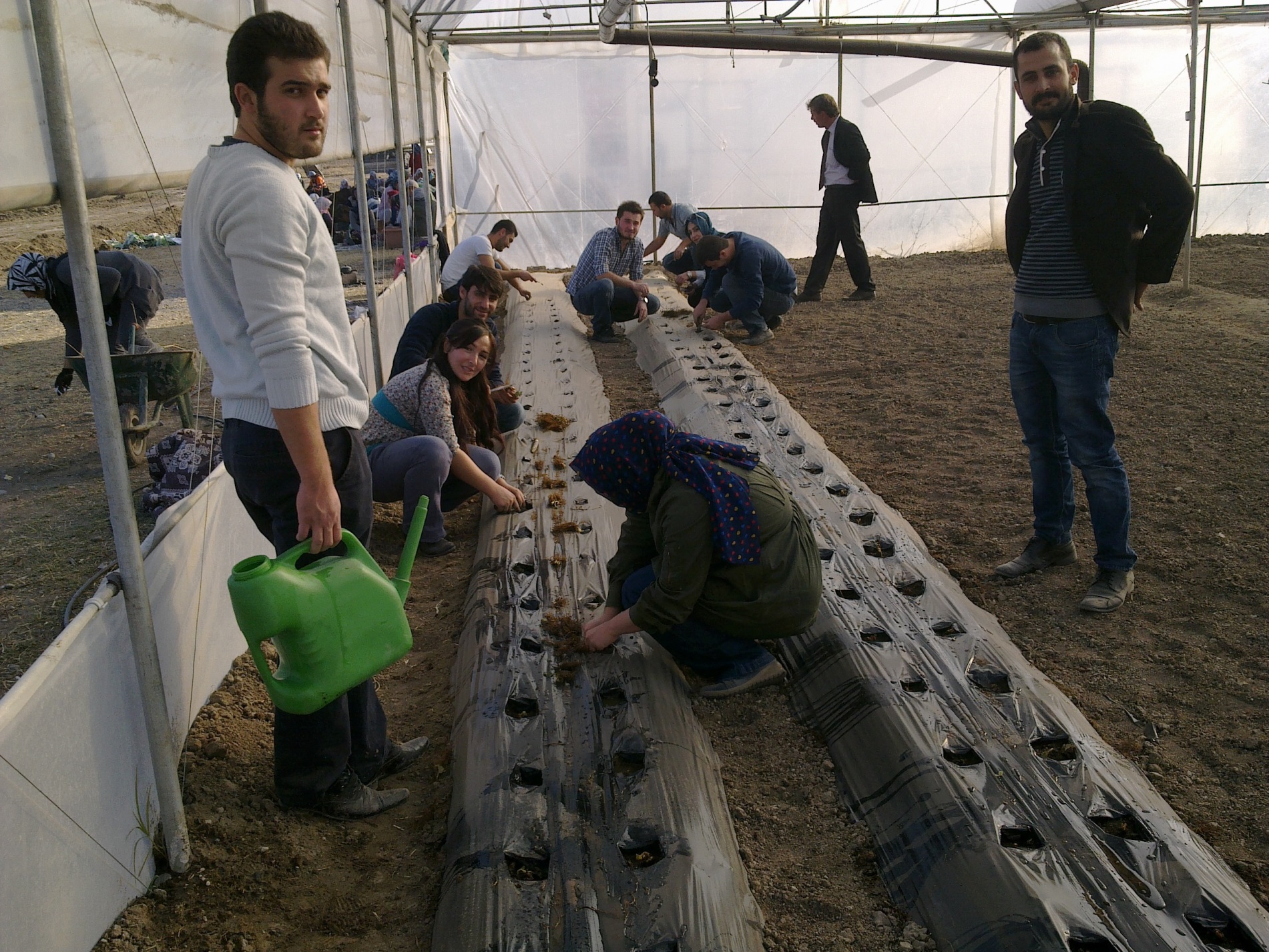 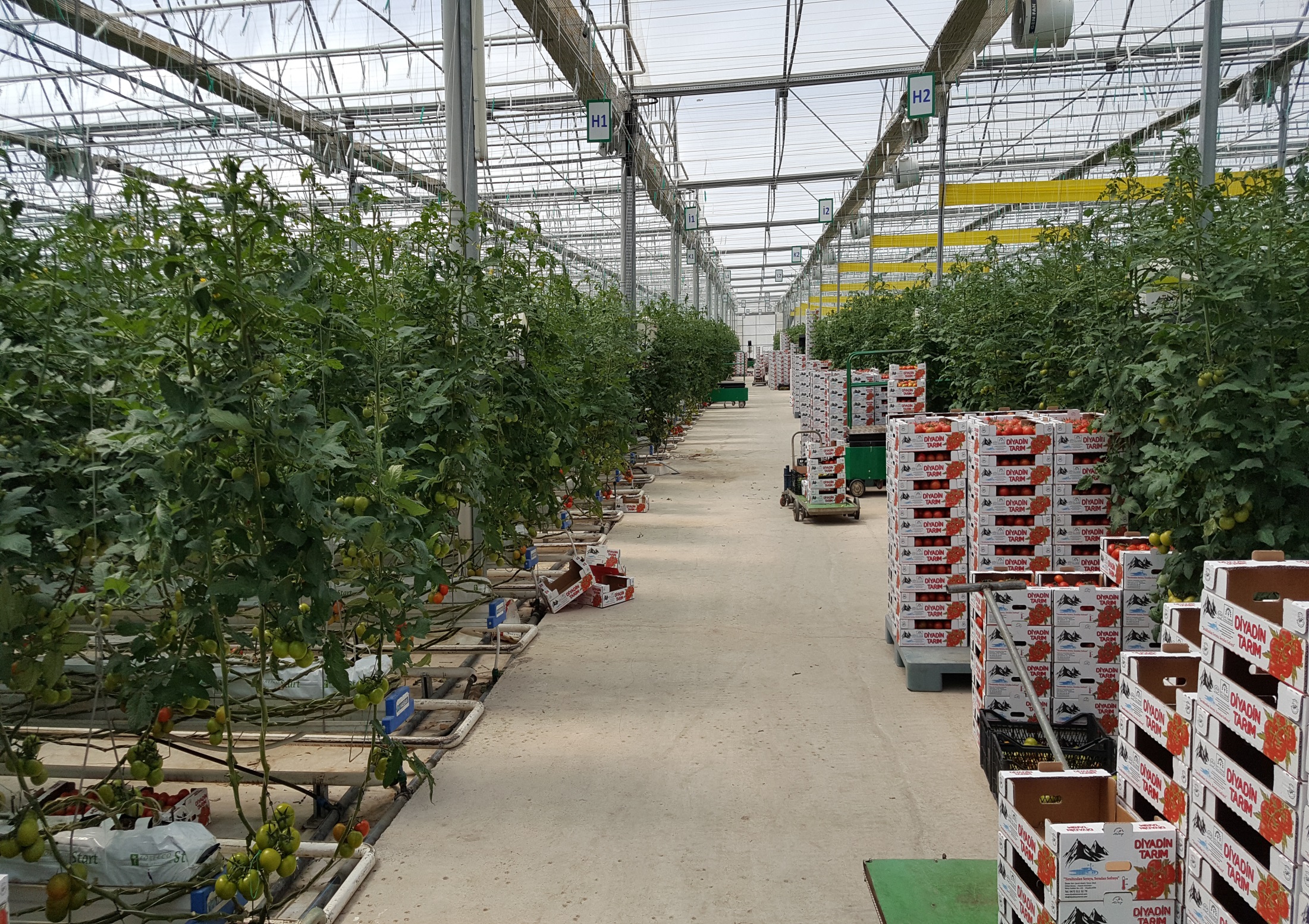 Teknik Gezi/Diyadin Topraksız Tarım Serası
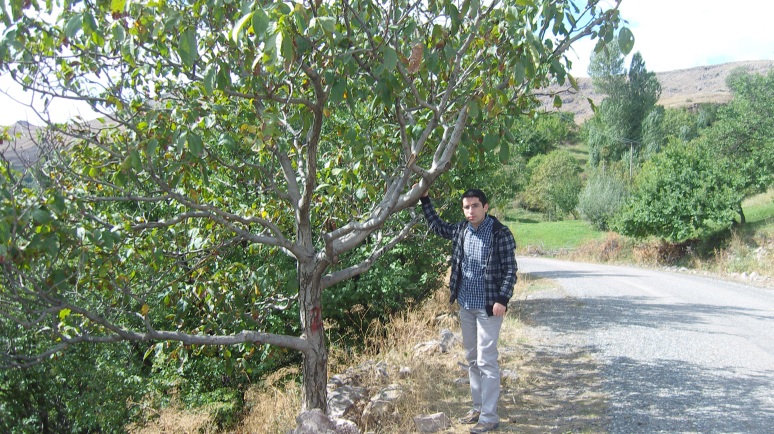 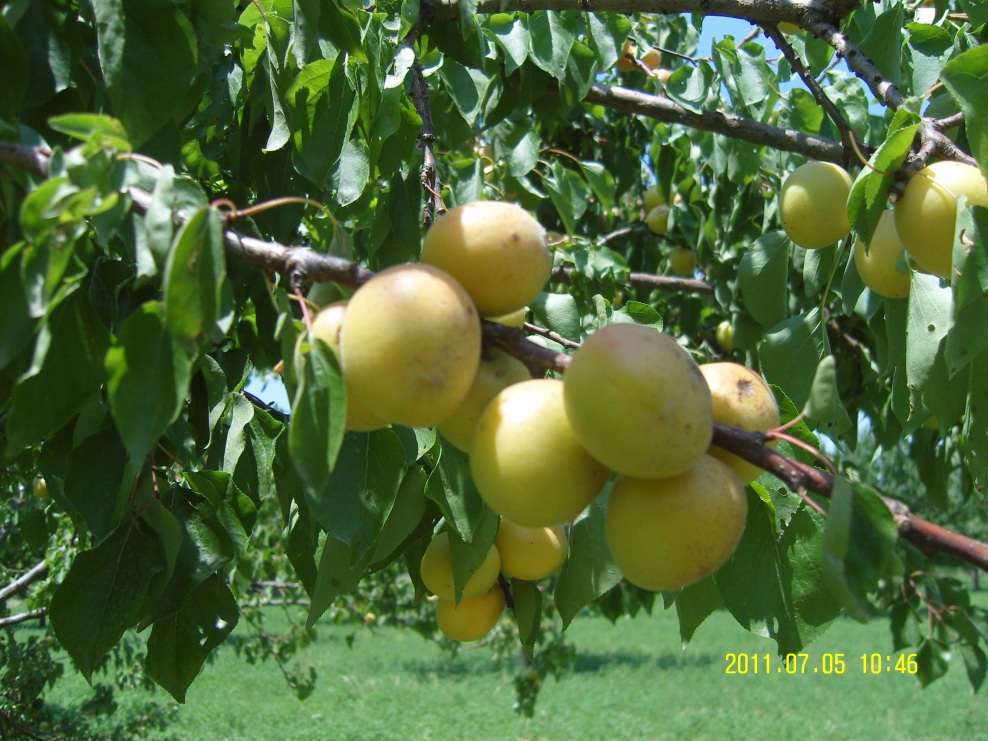 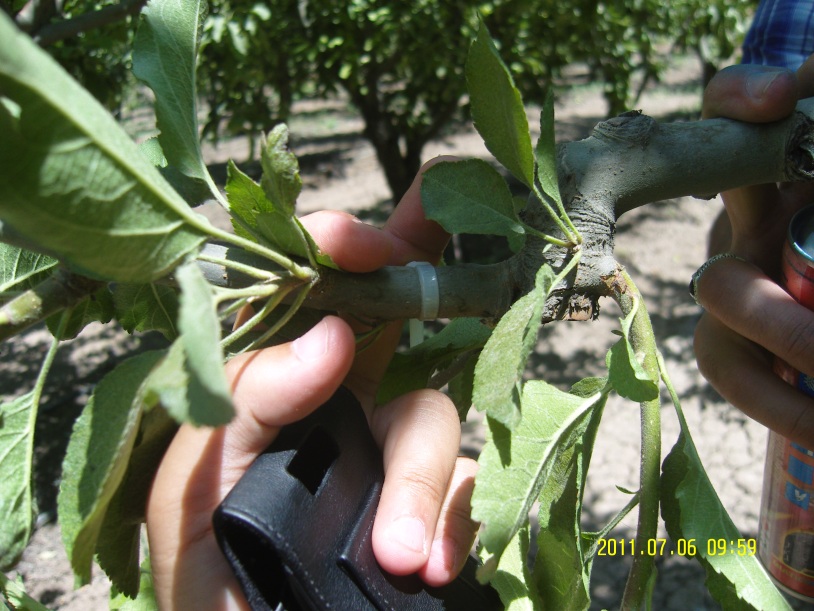 Arazi Çalışmaları
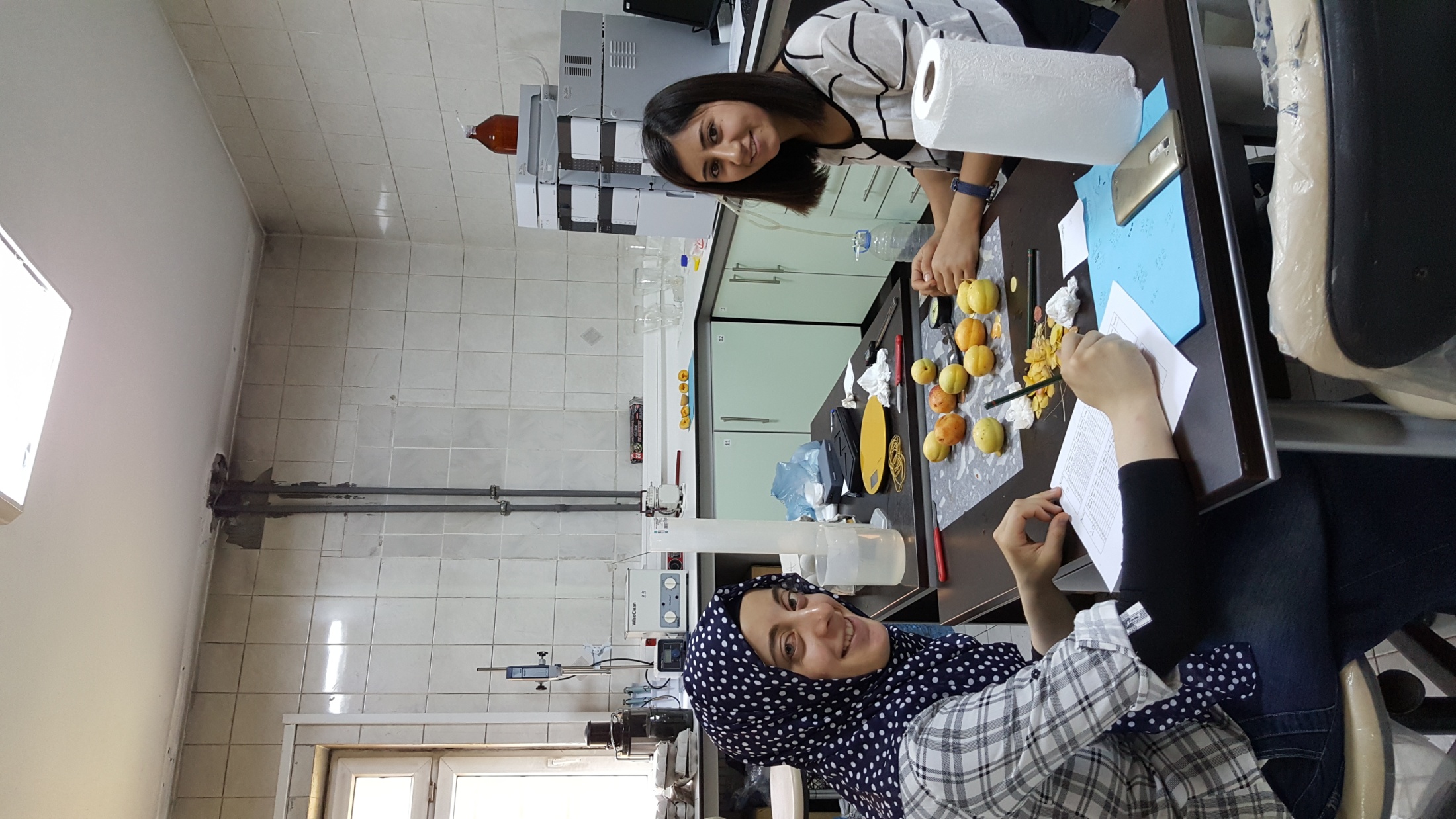 Staj Dönemindeki Çalışmalar
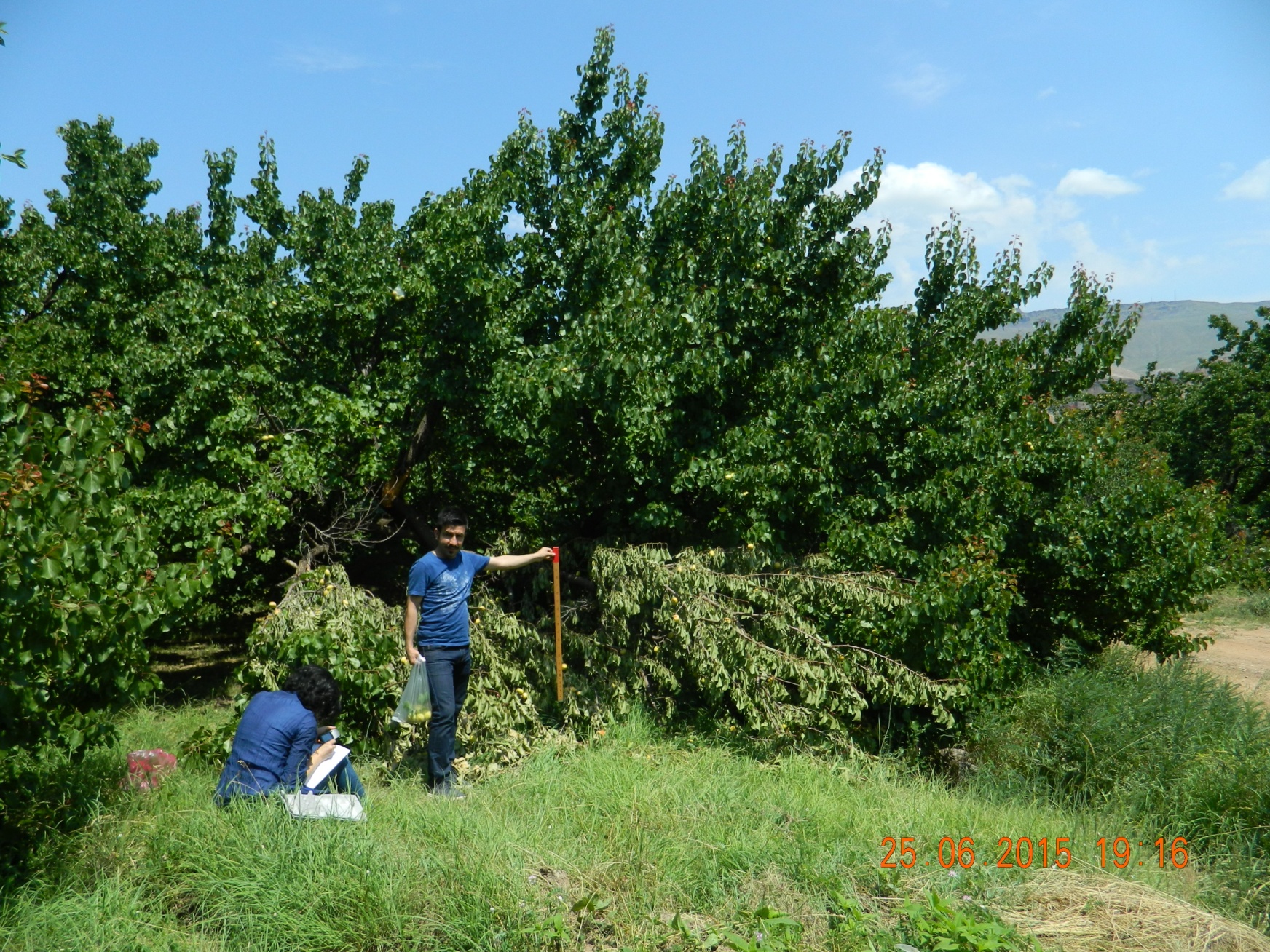 Staj Dönemindeki Çalışmalar
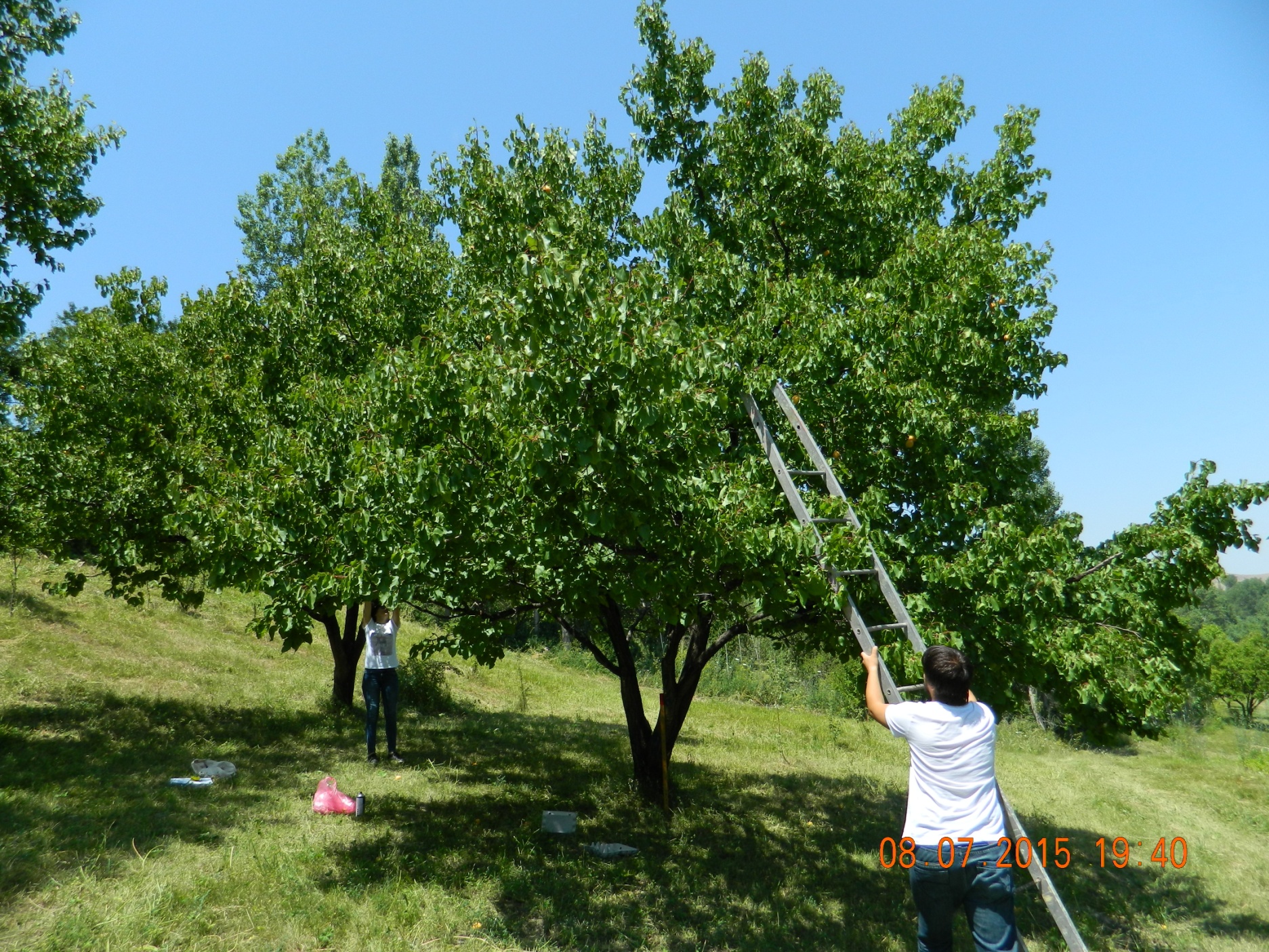 Staj Dönemindeki Çalışmalar
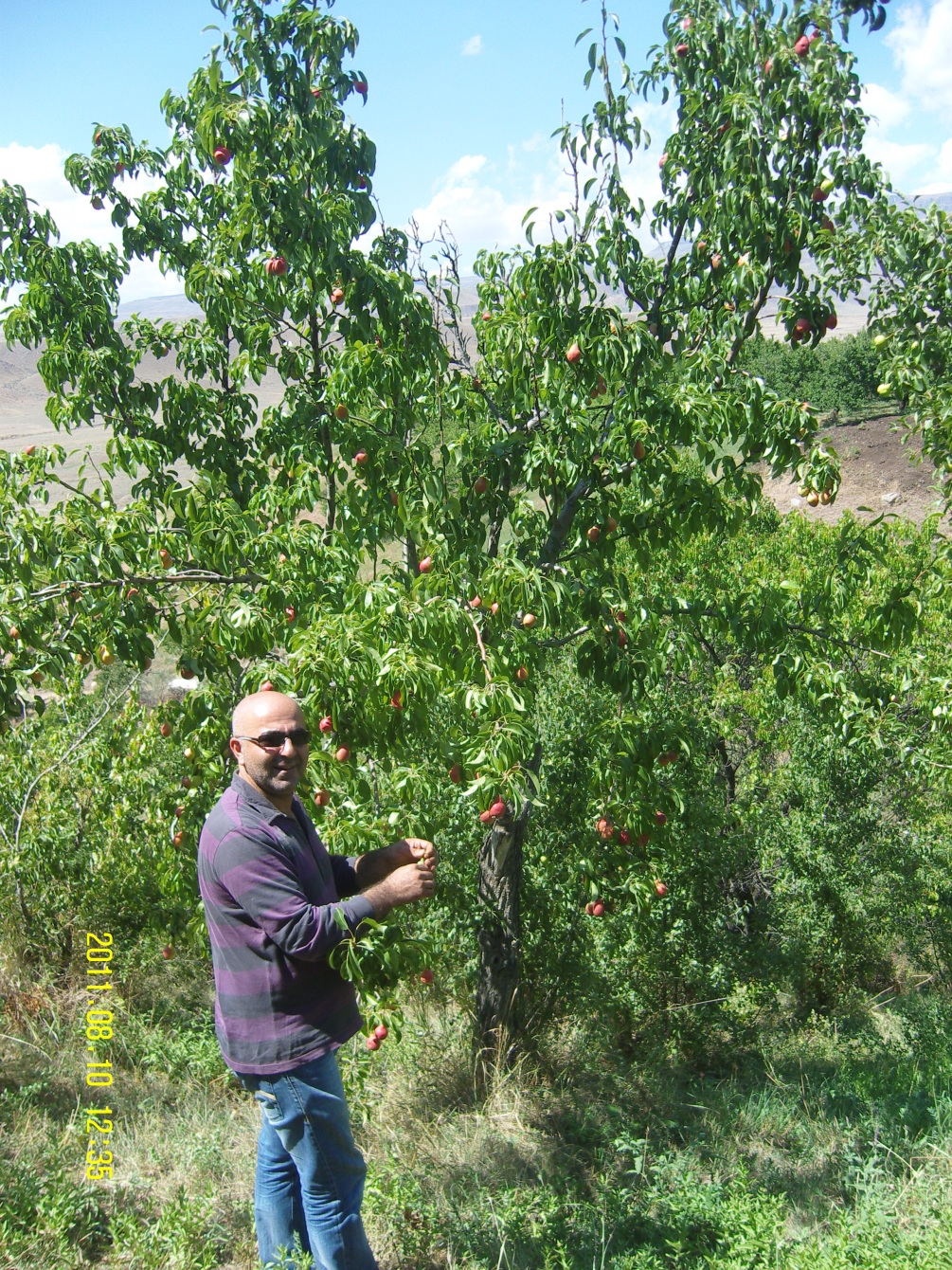 Hasat Zamanı
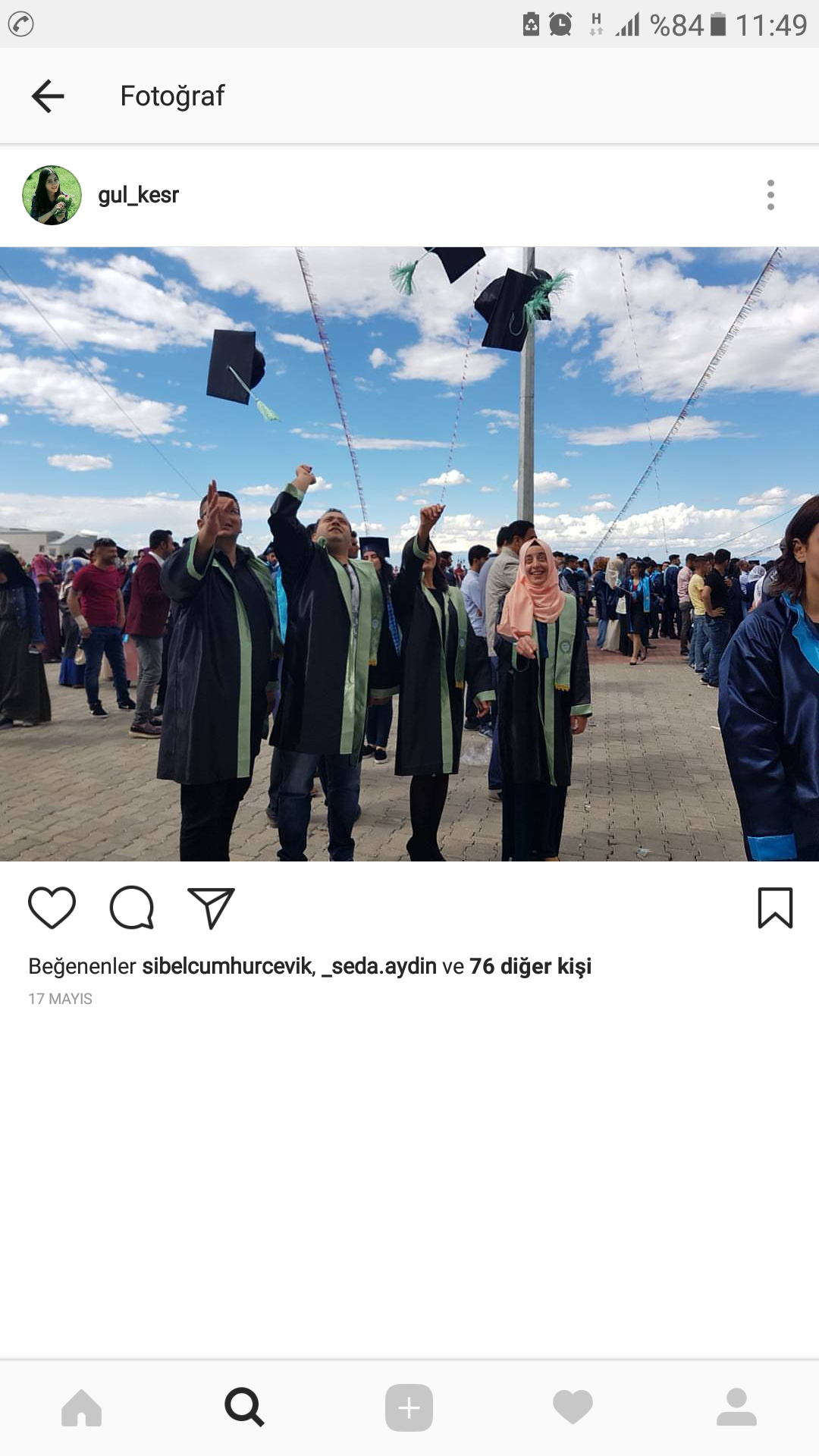 2016-2017 Mezuniyet Töreni
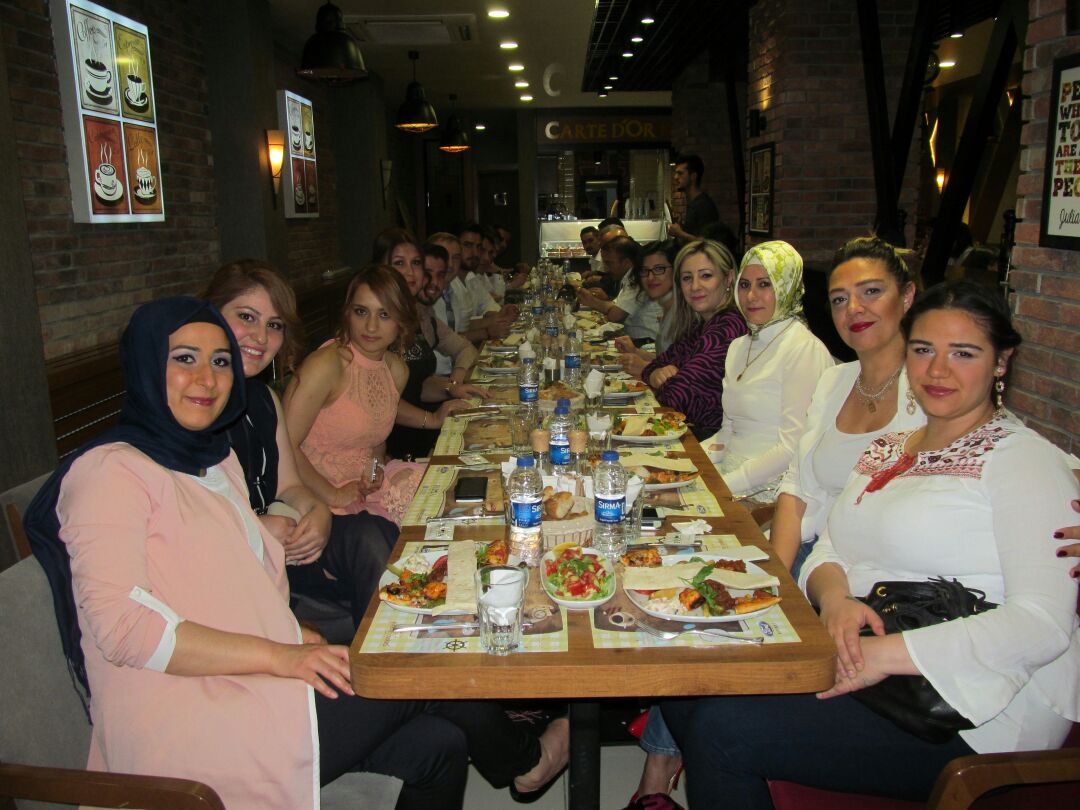 Mezuniyet Yemeği
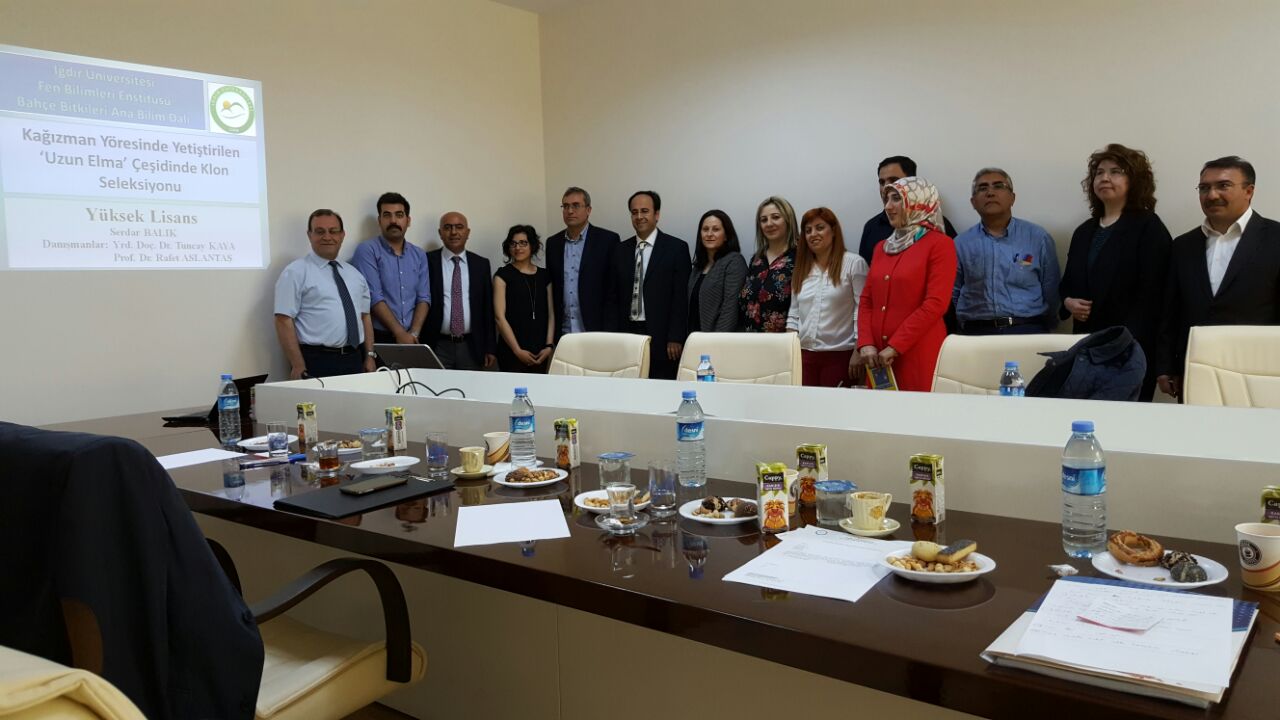 Yüksek Lisans Tez Sunumu
IĞDIR ÜNİVERSİTESİ IĞDIR ZİRAAT FAKÜLTESİ
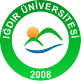 BAHÇE BİTKİLERİ BÖLÜMÜ
2017